2018 CSC Design Presentation
UMD R & Diesel Engineering Team
Who We Are
Samuel Wick – President
Blake Thurnbeck – Engine Packaging
Karter Klingsporn – Fuel Management
Tucker Johnson – Electrical Lead
2018 UMD R & Diesel
Goals
Build Clean, Quiet, and Efficient Diesel Powered Snowmobile
Utilize stock arrangements for engine and chassis
Create a snowmobile that fulfills market needs
2018 UMD R & Diesel
Engine Selection
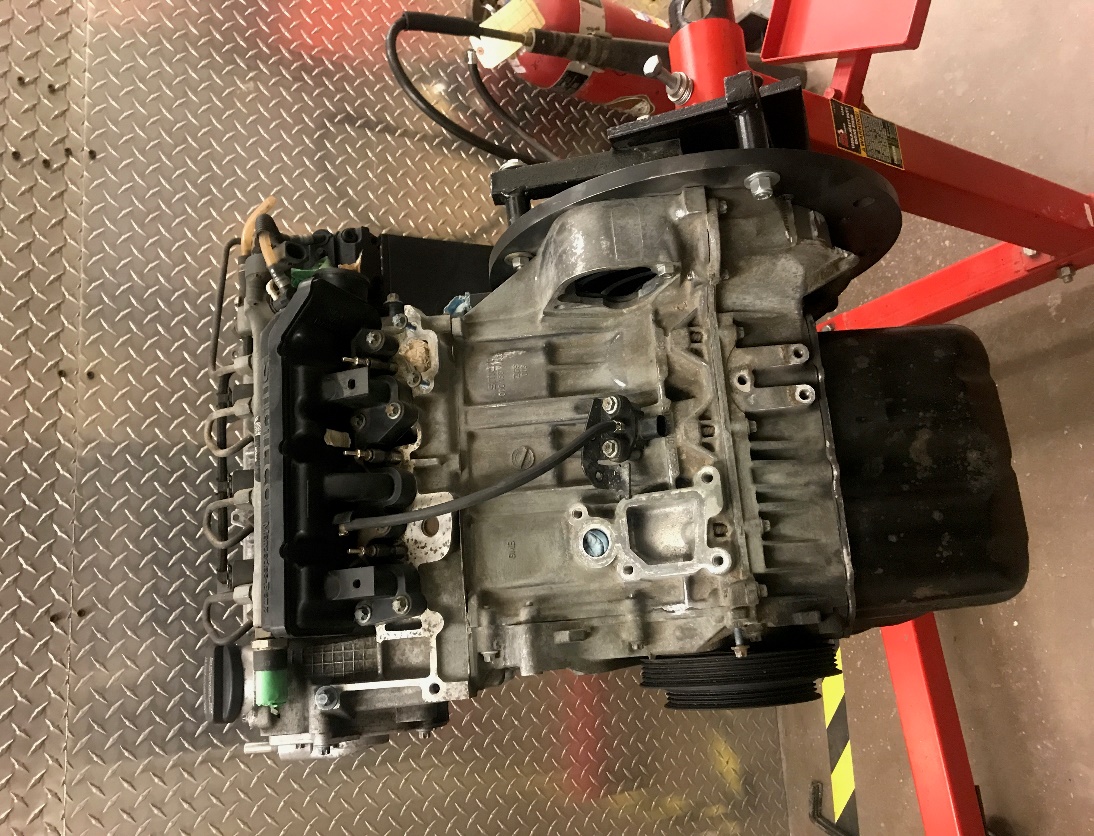 Mercedes OM 660
799 cc with an output of 40 HP at 3800 RPM
Common Rail- Direct Injection
Turbocharged
Weight to Performance improvement over mechanical injection
2018 UMD R & Diesel
Engine Adaptations
Engine Mounts
Drive train
Alternator and Water Pump
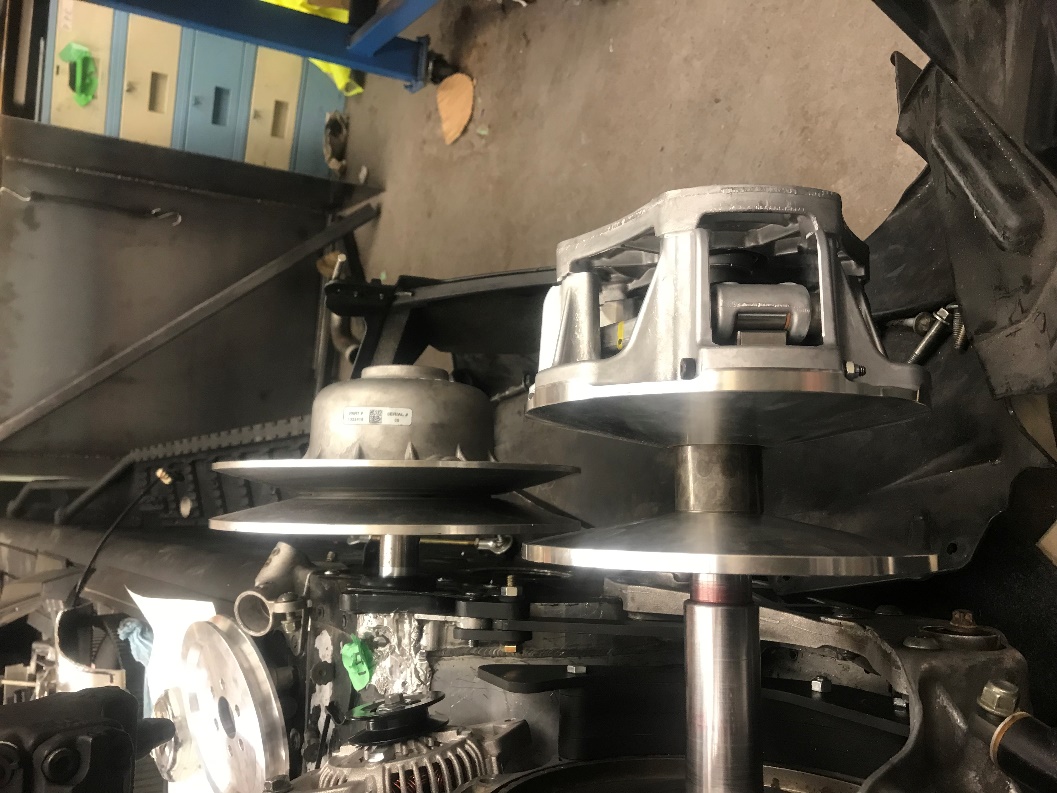 2018 UMD R & Diesel
Mercedes OM 660
2018 UMD R & Diesel
Chassis Selection
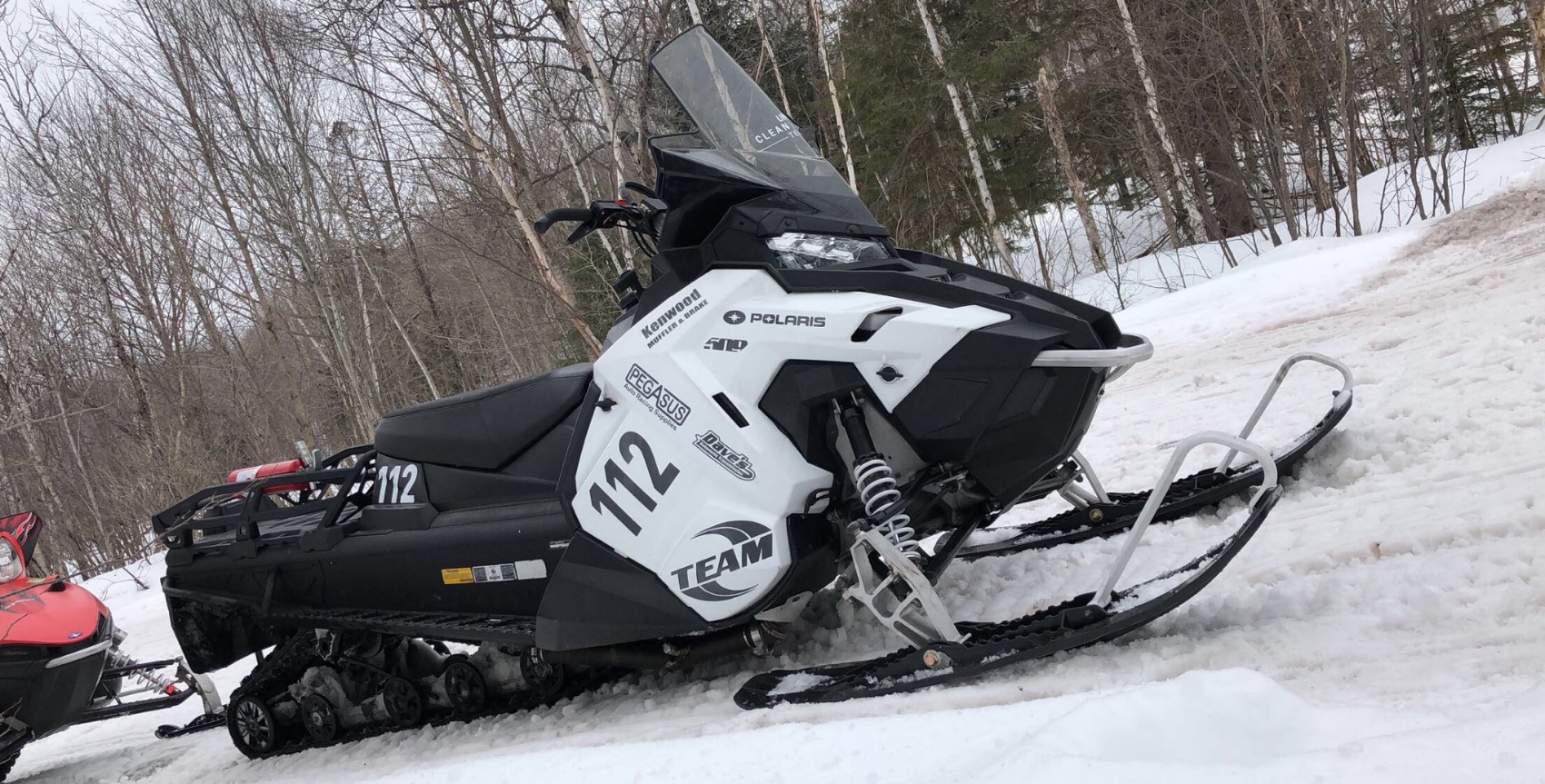 Axis Chassis
Polaris Titan SP
Alpha Transmission
Towing Capabilities
2018 UMD R & Diesel
Engine Packaging
Cooling Package
Intake Air System
Limited Hood Space
Auxiliary Oil Pump
Fuel Supply
2018 UMD R & Diesel
Exhaust
Catalytic Converter
Passive Diesel Particulate Filter
Heat Isolation
Exhaust Wrap
Aerogel Shields
2018 UMD R & Diesel
Wiring and Computer
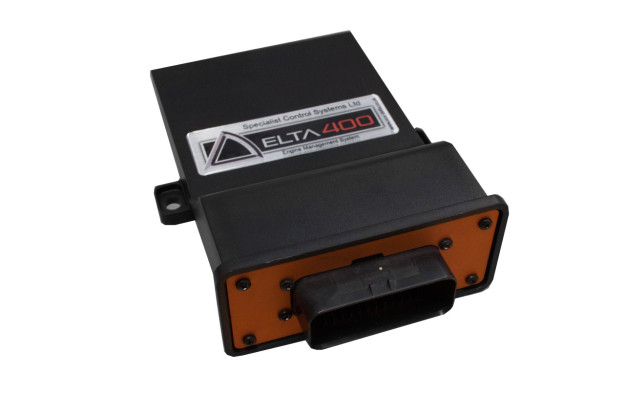 Specialty Components Delta 400 ECU and Piezo Injector Driver Module
SX Tune
Combining Wiring Harness of Engine and Snowmobile
2018 UMD R & Diesel
Unexpected Challenges
Oil Relocation
Faulty Injector
Failing Injector Driver Module
2018 UMD R & Diesel
Summary
Mercedes OM660 mounted in Polaris Titan SP
Custom cooling pack to maintain engine temperatures under heavy loads
Oxidation Catalyst used to reduce CO levels by up to 90%, HC up to 80% and PM up to 20%
DPF installed to reduce soot 
Maintained original geometries
2018 UMD R & Diesel
Thanks!
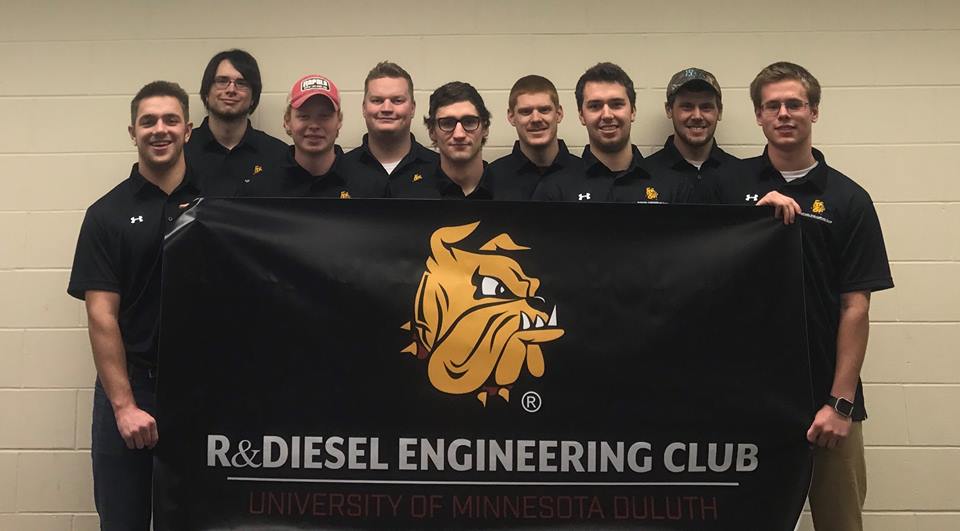 2018 UMD R & Diesel